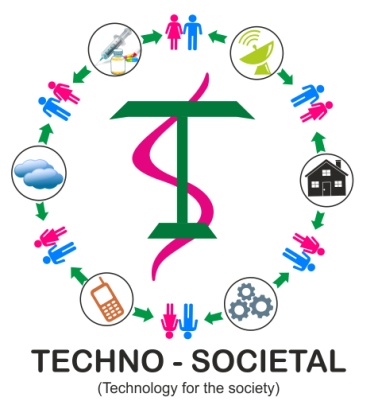 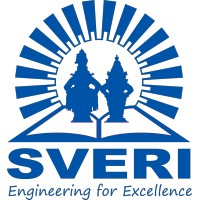 Techno-Societal 2024
“Title of Research Paper”
Paper ID-
Name of Presenter -
Name of attendee ( If any)-
Affiliation-
College/ University – 


Venue: SVERI’S College of  Engineering , Pandharpur 
     (An Autonomous Institute)
Introduction
13th -14th December 2024
Techno-Societal 2024
2
Scope of research work
13th -14th December 2024
Techno-Societal 2024
3
Methodology
13th -14th December 2024
Techno-Societal 2024
4
Experimentation
13th -14th December 2024
Techno-Societal 2024
5
Result Discussion
13th -14th December 2024
Techno-Societal 2024
6
Conclusion
13th -14th December 2024
Techno-Societal 2024
7
References
13th -14th December 2024
Techno-Societal 2024
8
Presenter’s Publication (if any)
13th -14th December 2024
Techno-Societal 2024
9
Thank You
Name of Presenter-
Mail Id- 
Contact No-
College Name-




Note - Above details will be displayed for collaboration purposes.
13th -14th December 2024
Techno-Societal 2024
10